Serving Area Process
ACACSO Conference
May 10, 2018
© 2018 Railinc. All Rights Reserved.
Today’s Agenda
What is Serving Area? 
How Do I Receive Access to the Serving Area File?
How Do I View Serving Areas? 
How Do I Add a Serving Area? 
How Do I Expire a Serving Area? 
Questions
© 2018 Railinc. All Rights Reserved.
What is Serving Area?
© 2018 Railinc. All Rights Reserved.
Overview
In Circular OT-10, Car Hire Rule 22 defines Serving Area as:  “Standard Point Location Codes (SPLC) within a reasonable geographic distance of the industry being serviced used to stage, prepare or store cars for use by the shipper.”
The most common reclaims taken under Rule 22 are:
Account Type 224 “Held Short”
Account Type 222 “At Loading Point” 
Serving Area Locations
© 2018 Railinc. All Rights Reserved.
Rule 22 Account Type 224 vs 222
© 2018 Railinc. All Rights Reserved.
Serving Area Reference File
In December 2017, the Rule 22 Project Team and Railinc created a Serving Area File within the CASS application
Under Circular OT-10, this file should contain a list of the serving area(s) associated with each loading point
Designed to streamline the reclaims process under Rule 22
The Serving Area process allows users to search, add, and update serving areas in a central location
© 2018 Railinc. All Rights Reserved.
How Do I Receive Access to the Serving Area File?
© 2018 Railinc. All Rights Reserved.
Single Sign-On (SSO) Roles & Permissions
Serving Area File is found within the Car Accounting Self-Service application (CASS)
Need SSO User ID
CASS Company Admin can grant permissions to your User ID
Two Roles: 
CASS Serving Area View-Only
CASS Serving Area Edit
© 2018 Railinc. All Rights Reserved.
How Do I View Serving Areas?
© 2018 Railinc. All Rights Reserved.
Accessing Serving Area View
Serving Area Search is found within the CASS application under the Serving Area -> View tab
© 2018 Railinc. All Rights Reserved.
Serving Area View
© 2018 Railinc. All Rights Reserved.
Serving Area View
Query records in several different ways: 
1. Handling Carrier
© 2018 Railinc. All Rights Reserved.
Serving Area View
Query records in several different ways: 
2. Loading Point SPLC
Typing in the SPLC
Selecting the magnifying glass and searching SPLCs
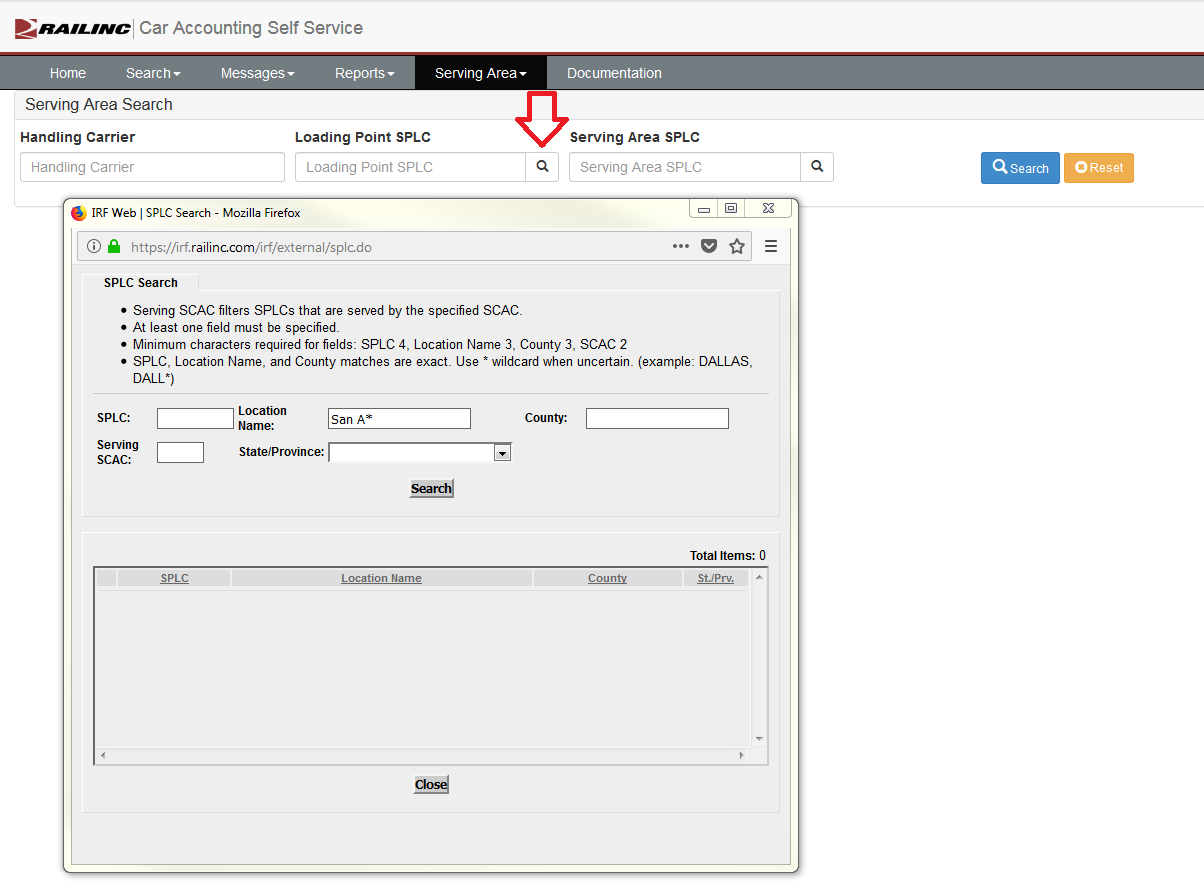 © 2018 Railinc. All Rights Reserved.
Serving Area View
Query records in several different ways: 
3. Serving Area SPLC
Typing in the SPLC
Selecting the magnifying glass and searching SPLCs
© 2018 Railinc. All Rights Reserved.
Serving Area View
Query records in several different ways: 
4. Search All records
Ensure all fields are blank, select ‘Search’
© 2018 Railinc. All Rights Reserved.
Serving Area View
© 2018 Railinc. All Rights Reserved.
Serving Area View
Ability to filter on individual columns within your search results
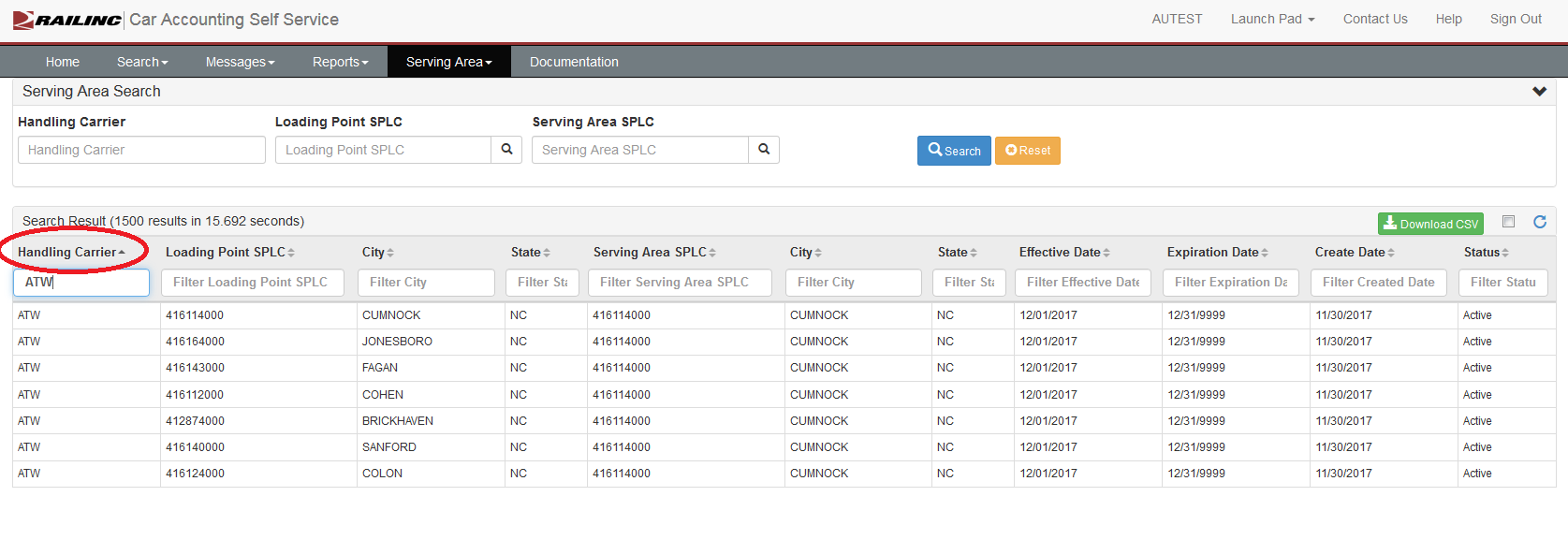 © 2018 Railinc. All Rights Reserved.
Serving Area View CSV Download
The “View” option will only return 1500 records at a time
CSV download will retrieve the entire Serving Area File 
To download results to CSV: 
Ensure the check box next to “Download CSV” is checked
Then click on ‘Download CSV”
© 2018 Railinc. All Rights Reserved.
How Do I Add a Serving Area?
© 2018 Railinc. All Rights Reserved.
Accessing Serving Area Edit
Serving Area Search is found within the CASS application under the Serving Area -> Edit tab
© 2018 Railinc. All Rights Reserved.
Adding a Serving Area
Only have the ability to add Serving Areas for your railroad
You can have permissions to add for multiple railroads
On this page, you can only view the records you have the ability to update
© 2018 Railinc. All Rights Reserved.
Adding a Serving Area
Two ways to add a Serving Area: 
1. From the Edit page
© 2018 Railinc. All Rights Reserved.
Adding a Serving Area
Two ways to add a Serving Area: 
2. From the Results page
© 2018 Railinc. All Rights Reserved.
Adding a Serving Area
All fields are required 
The Effective Date will always be the 1st day of the month
The Expiration Date will always be the last day of the month 
The magnifying glass next to the SPLC’s will provide an advanced SPLC search
“Save” will add the Serving Area
© 2018 Railinc. All Rights Reserved.
Adding a Serving Area
New Add will show on the Results page with “New Add” status
© 2018 Railinc. All Rights Reserved.
How Do I Expire a Serving Area?
© 2018 Railinc. All Rights Reserved.
Expiring a Serving Area
The “Expire” button is found on the Serving Area Edit page
© 2018 Railinc. All Rights Reserved.
Expiring a Serving Area
Select the check boxes next to the records which need to be expired
Multiple records can be expired at one time
Expiration date is always the last day of the current month
© 2018 Railinc. All Rights Reserved.
Questions?
Contact Railinc’s Customer Success Team: 
by Phone (877) RAILINC (1-877-724-5462)
 or by email csc@railinc.com
© 2018 Railinc. All Rights Reserved.
Railinc Keeps You Moving.
Katie Cunningham
Phone: 919-651-5239
Email: Katelyn.Cunningham@railinc.com
© 2018 Railinc. All Rights Reserved.